Reading- Parent’s afternoon
The Importance of reading
Benefits of shared reading include with your child helps them to:
Be exposed to rich language 
develop listening skills 
develop spelling
develop reading comprehension and vocabulary
establish essential foundational literacy skills.
Key facts
◾England's children have less positive attitudes towards reading than in many other countries: only 26% of 10 year-olds 'like reading' compared to 46% in Portugal.

◾Children who read books often at age 10 and more than once a week at age 16 gain higher results in maths, vocabulary and spelling tests at age 16 than those who read less regularly
The skills of reading
Word reading – we teach children how to use phonics and how to read different words so they can understand what they have read. 
Comprehension – children need to understand what they have read and they will be taught different skills such as:
Retrieval 
Inference 
How to understand new vocabulary
How to summarise.
How to predict
Reading to your child
Make it fun 
Possibly use puppets
Talk about the book
Link it with your life
Link it to other books 
Enjoy it 
Make it part of a routine 
Encourage other family members to read to children 
Reading to the children helps them to learn lots of new words, develop vocabulary, develop imagination and have fun
Reading with your child
If there are pictures, get the children to engage with the pictures and talk about what they are telling you.
Encourage the children to use their sounds and words to read the text but it is important that if a child hasn’t bean able to read the word we read the word to them. 
Ask the children questions about the text. Look at key questions on the book mark. 
Encourage your child and praise them for their efforts.
Questions to ask your child whilst reading
What has happened so far? Is it what you expected to happen?
	What does X word mean? 
	Give meaning to the word X in this sentence. 
	What might happen next? 
	Name three things you’re told about X
	Who is your least/favourite character?  Why? 
	How can you tell that…?
	What impressions of …….. do you get from this paragraph or chapter?
	Find 2 sentences, which describe the setting. 
	Is the plot fast or slow moving?  Find some evidence in the text which supports your view.
Reading with your child
https://www.youtube.com/watch?v=DrVOtUL-bKM
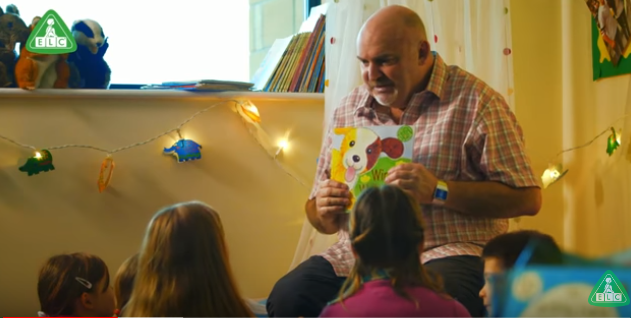 What can you read to your child / with your child
School books 
Magazines 
Books that take their interest
Books on kindle 
Leaflets 
Maps 
Comics
Instructions to games and recipes 
Blurbs about games 
100 top books
Suggested activities to develop your child’s reading.
Read a book and take a picture then tweet it to the author
Visit a local library 
Research the meaning of new words the children have found together
Consider books as birthday and Christmas presents
Take books on trips with you that link with what you are doing – eg take a seaside book with you on the trip to the seaside.
10 minute promise
Teacher to read to children for at least 10 minutes each day.
Children to read to an adult or adult read to their child for 10 minutes each day.
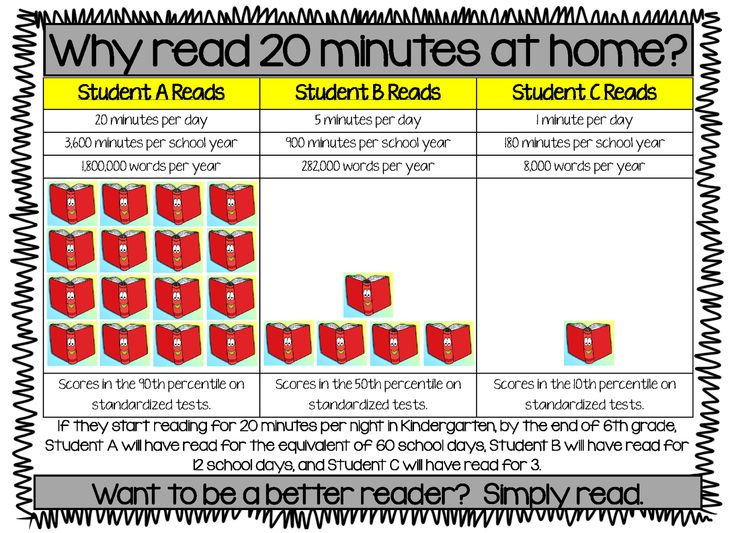 Useful resources
Lovereading4kids.co.uk
Leicestershire Digital Library Services
Booktrust.org.uk
Oxfordowl.co.uk
Neil Griffiths – website, twitter 

Mercenfeld School library- encourage your child to change their library book frequently.